HUMANISITIC PSYCHOLOGY
Course-1
Unit-3
Perspectives in Development
[Speaker Notes: Kumari Neetu]
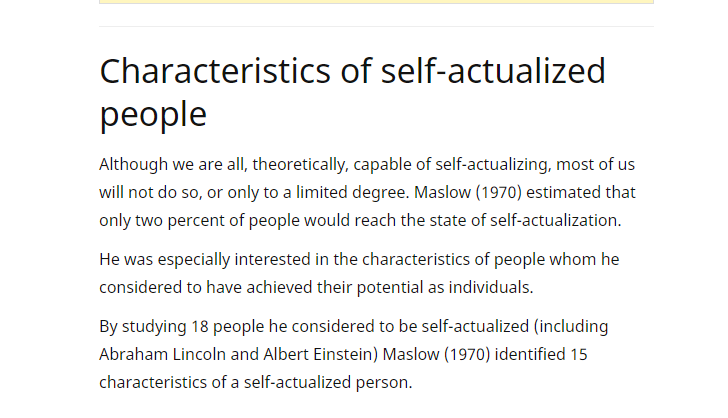